Class 1: 
What is your job?
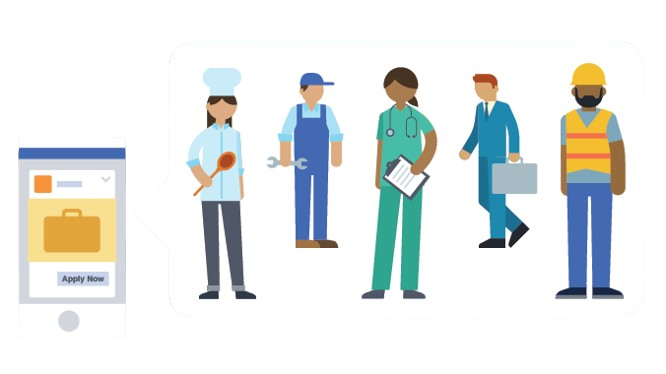 Business
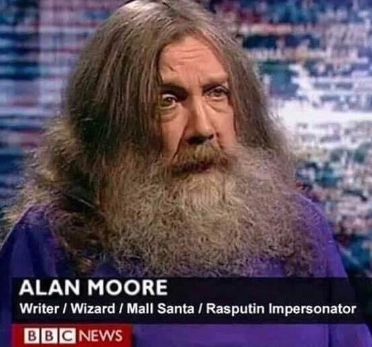 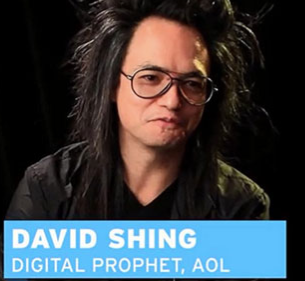 Warm Up
1) Read the memes and answer: 

What is the funniest job title?


Source: https://justsomething.co/hilarious-job-titles/
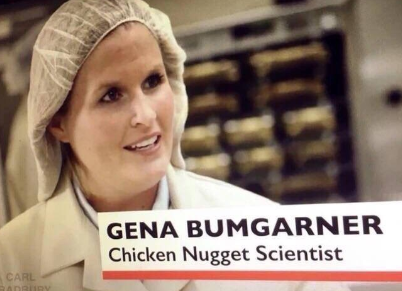 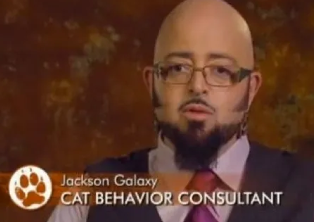 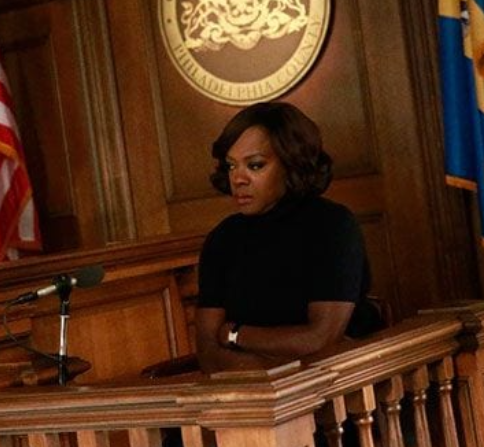 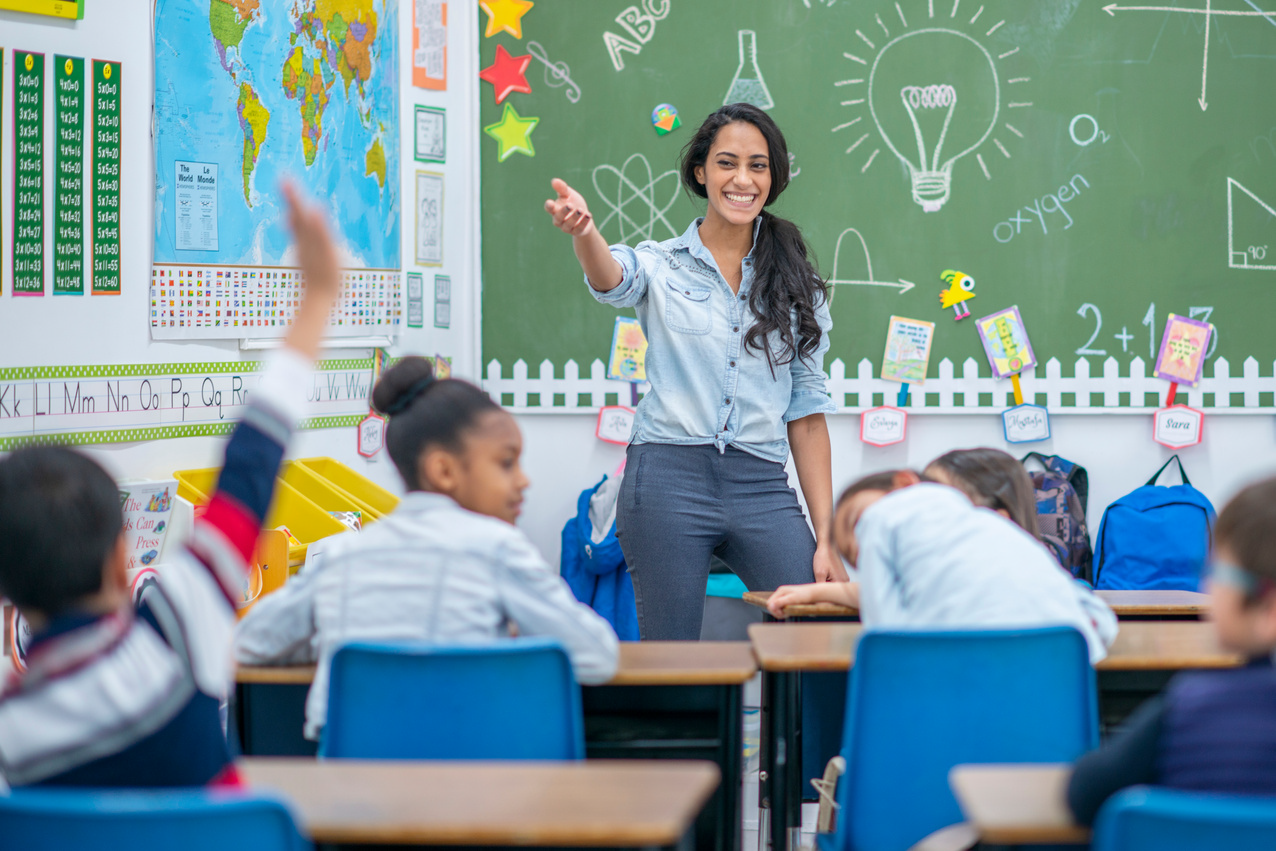 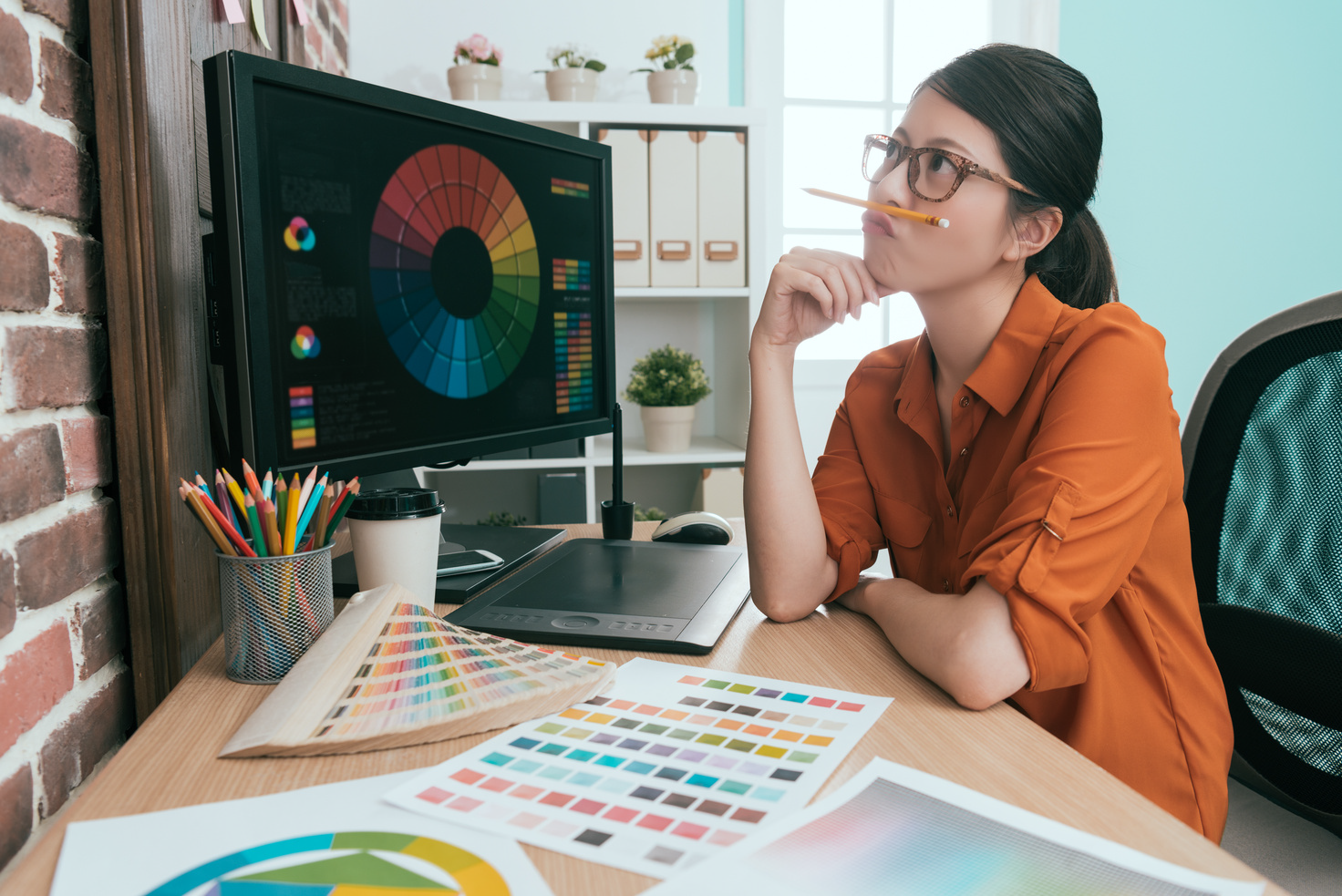 Vocabulary
1) Match jobs and pictures. Then listen and repeat the words.
lawyer
graphic designer
teacher
lawyer
chef
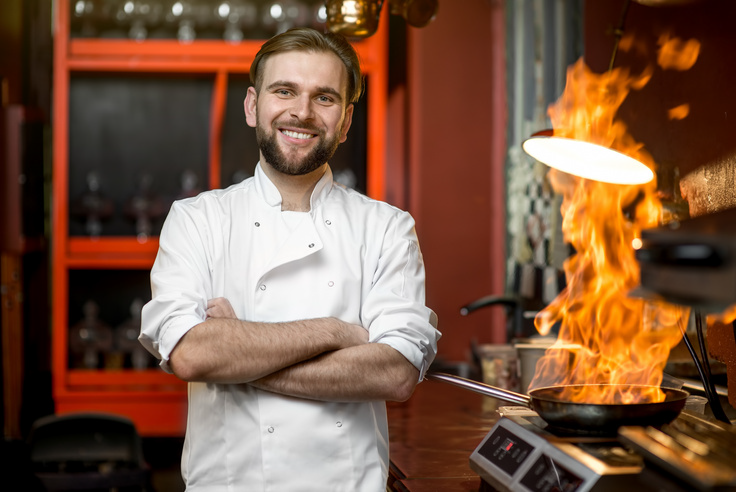 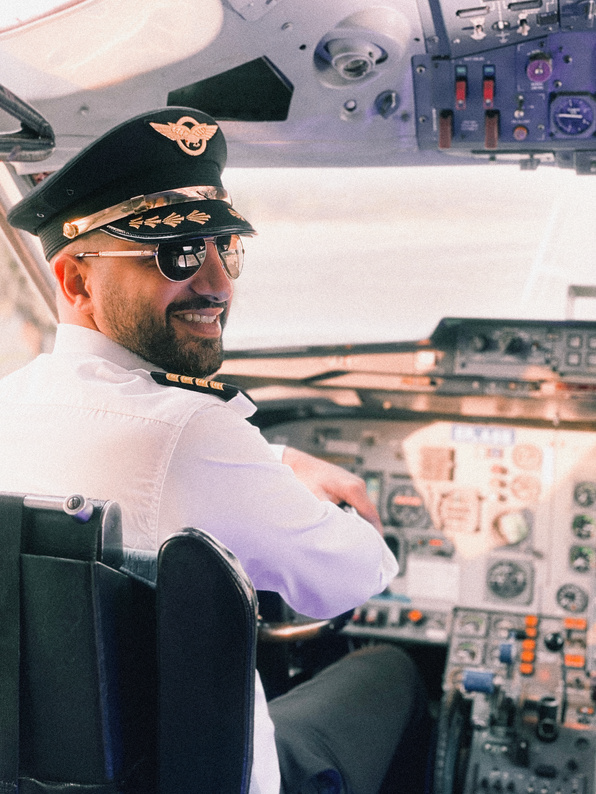 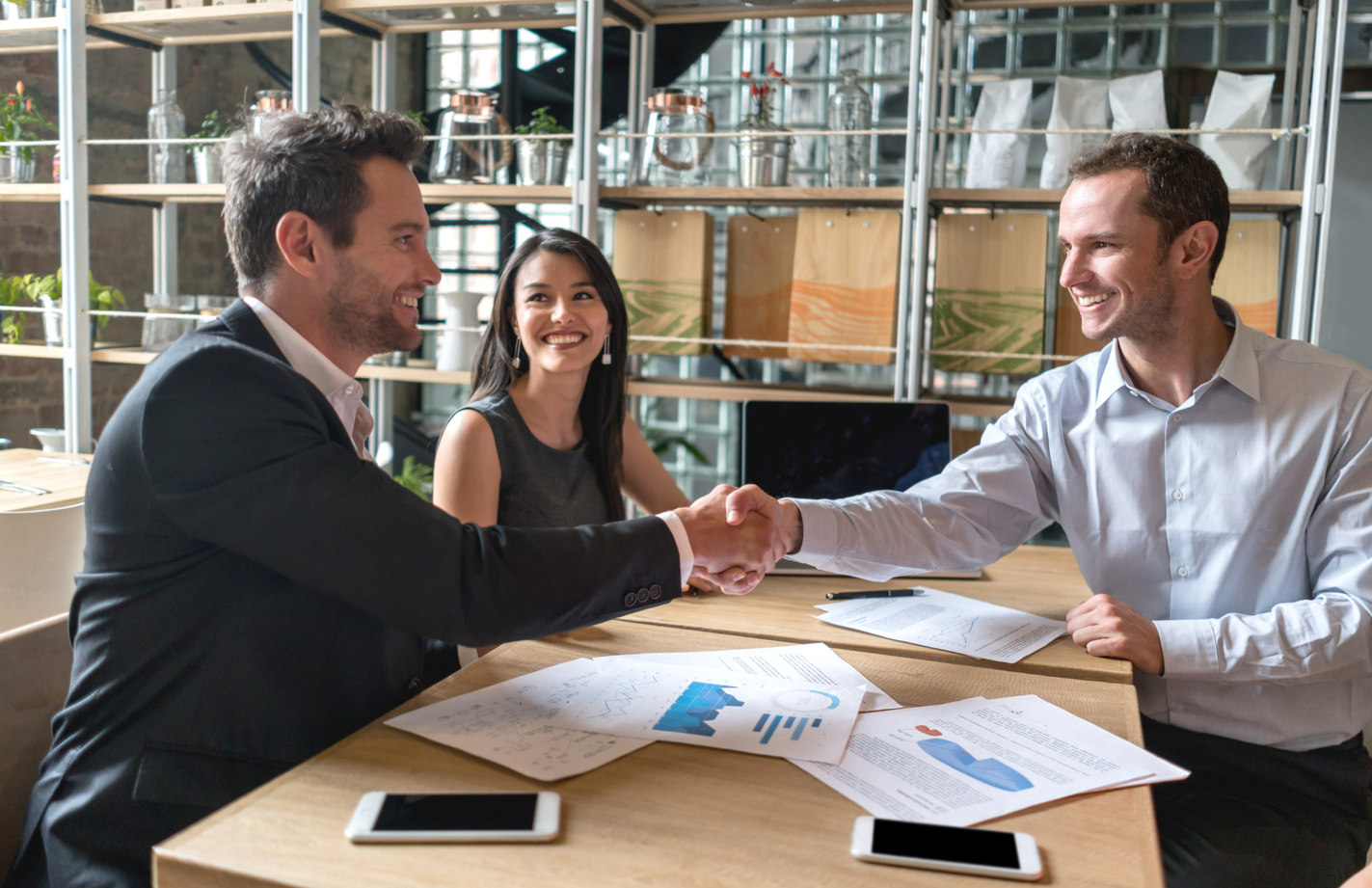 sales representative
teacher
graphic designer
pilot
sales representative
chef
pilot
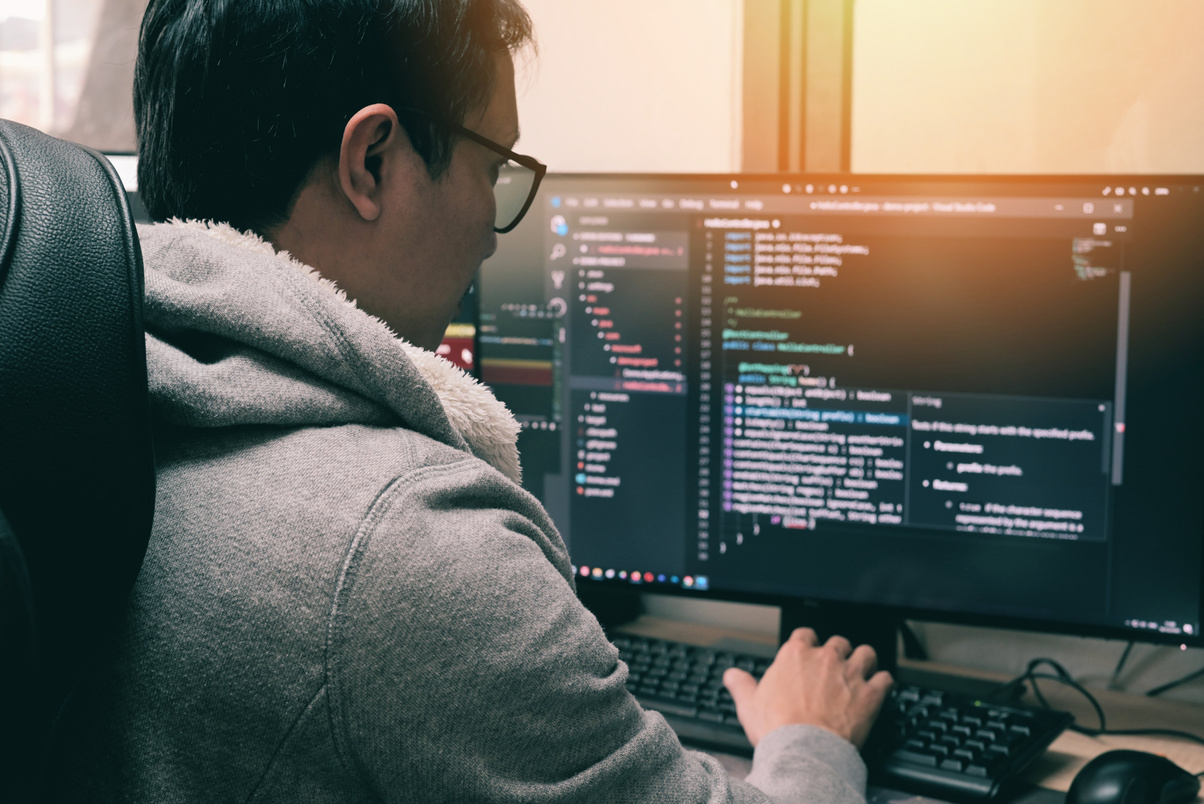 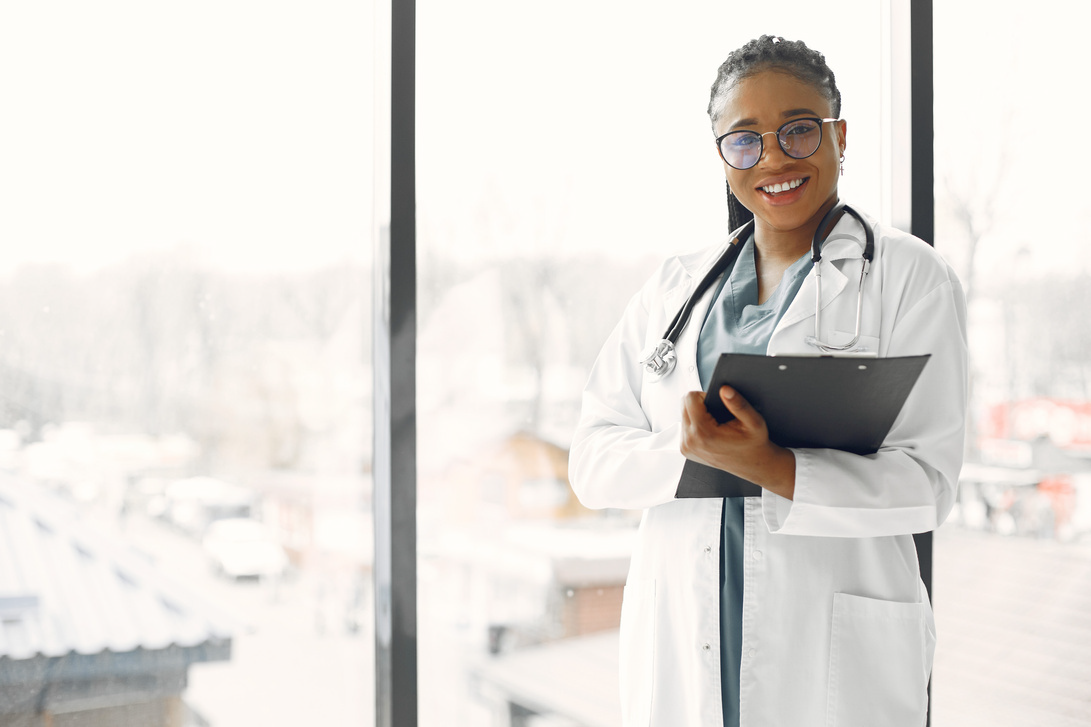 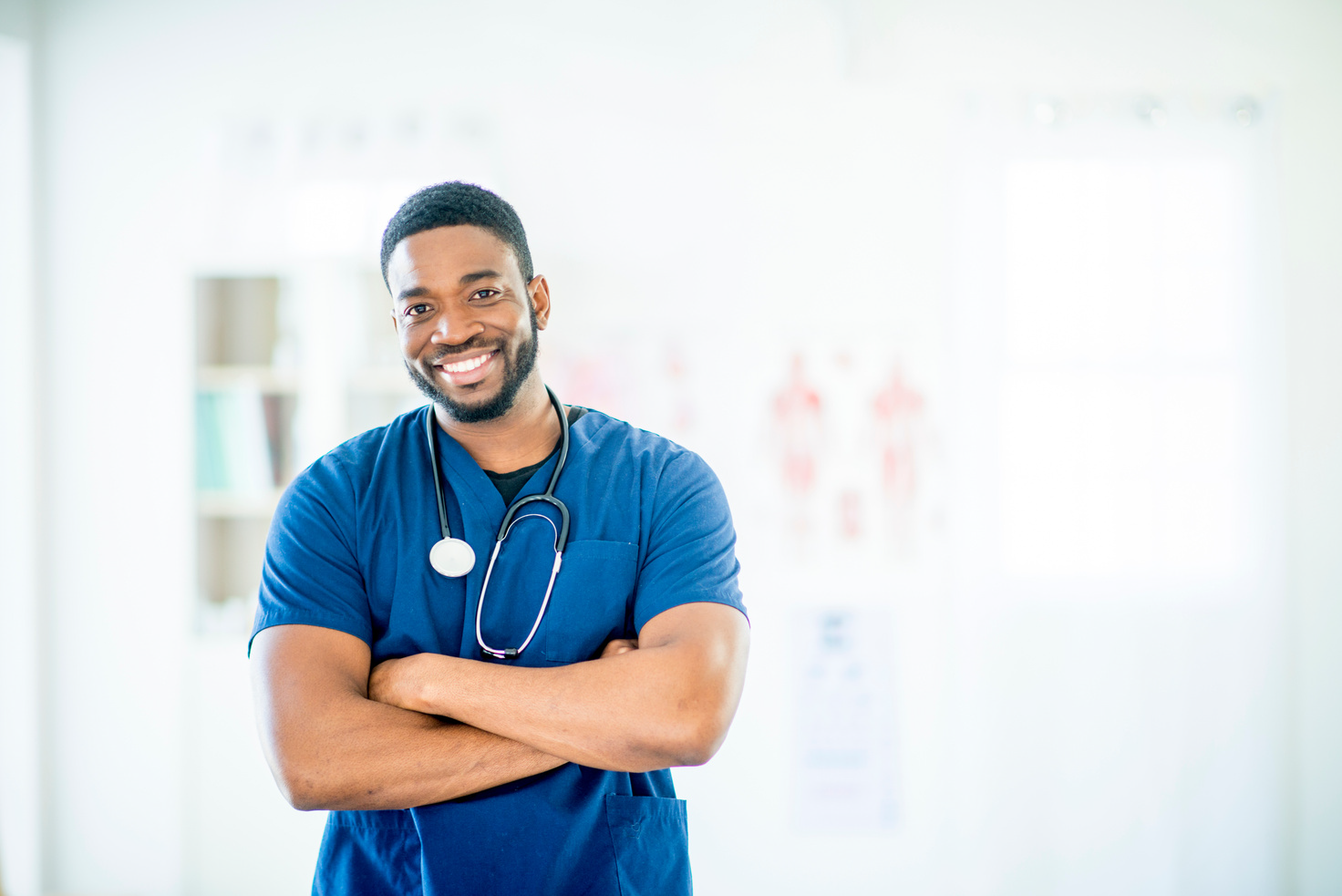 1) Match jobs and pictures. Then listen and repeat the words.
marketing professional
doctor
doctor
nurse
IT specialist
IT specialist
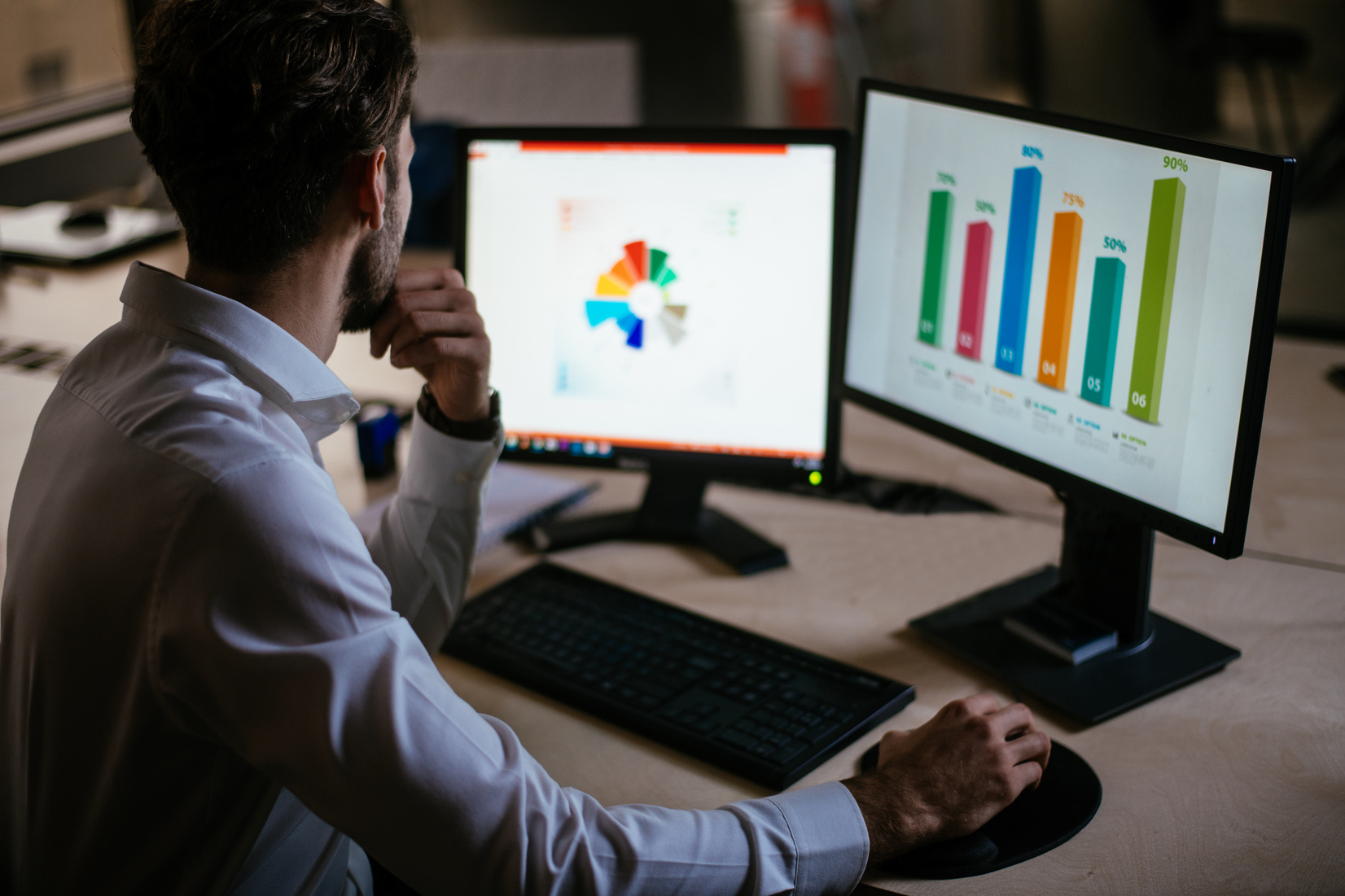 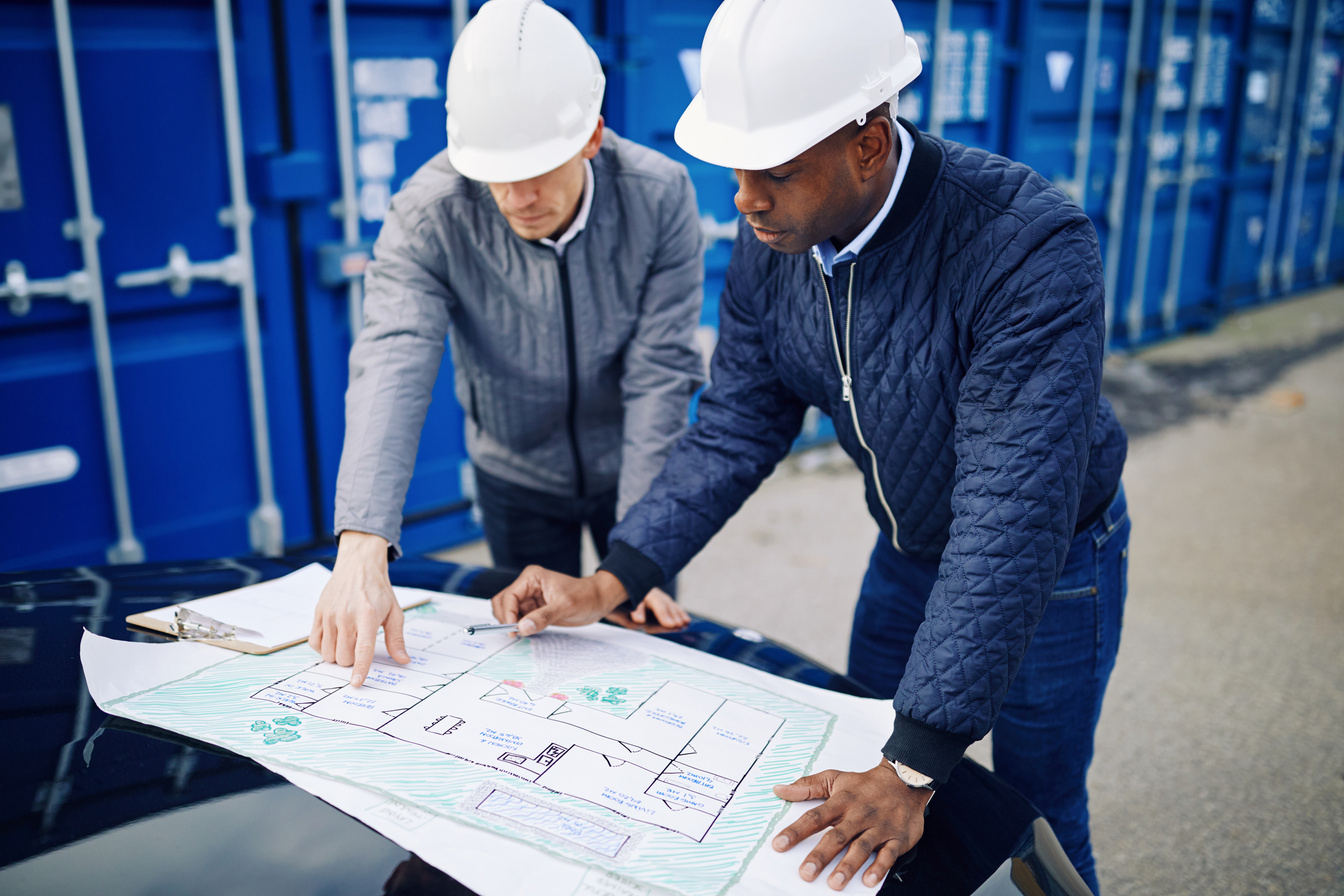 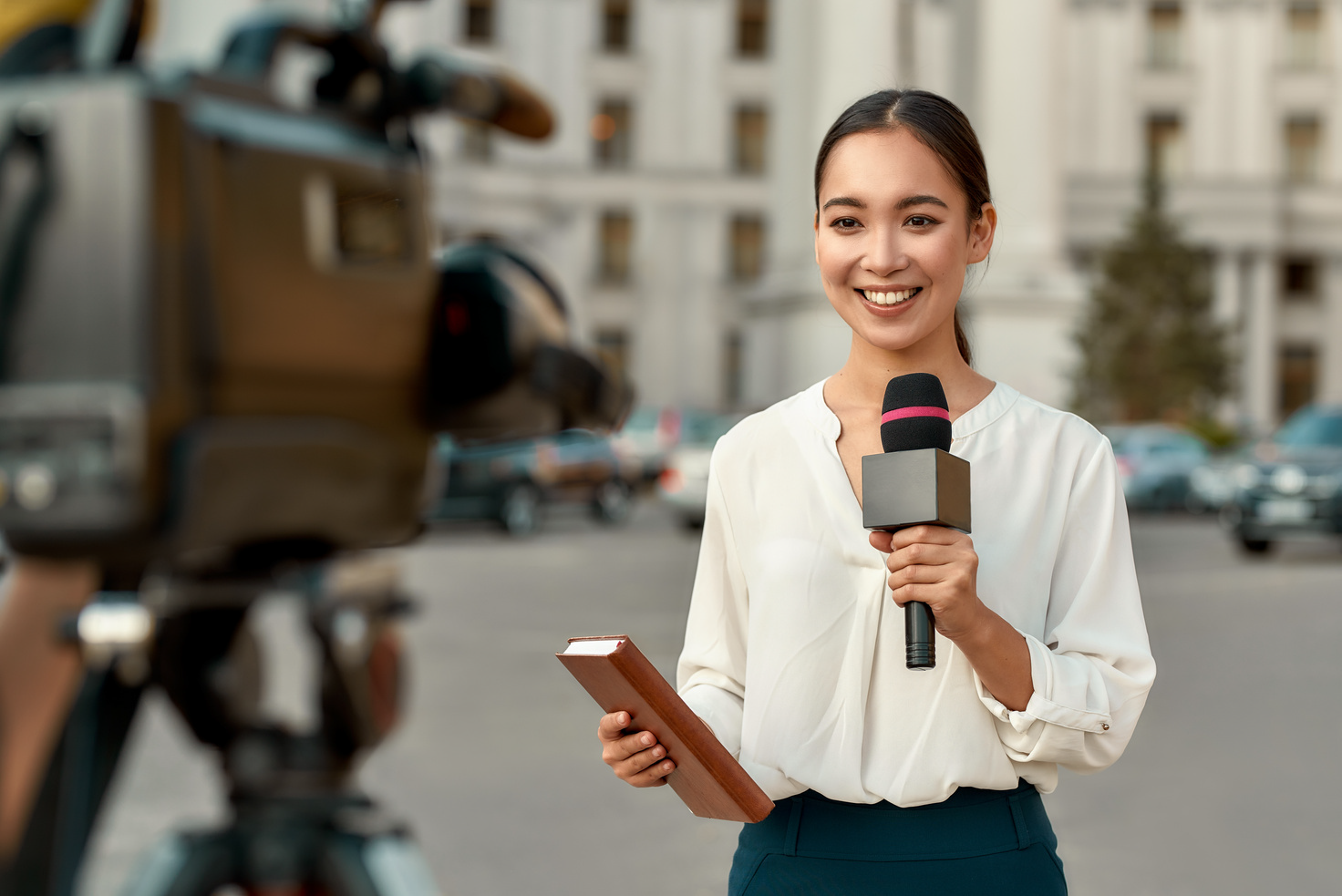 engineer
nurse
journalist
engineer
marketing professional
journalist
2) Now, review the vocabulary by practicing these short dialogues:

A: What is your job?
B: I’m a 




A: What do you do?
B: I’m an
A: What is your job?
B: I’m an 




A: What do you do?
B: I’m a
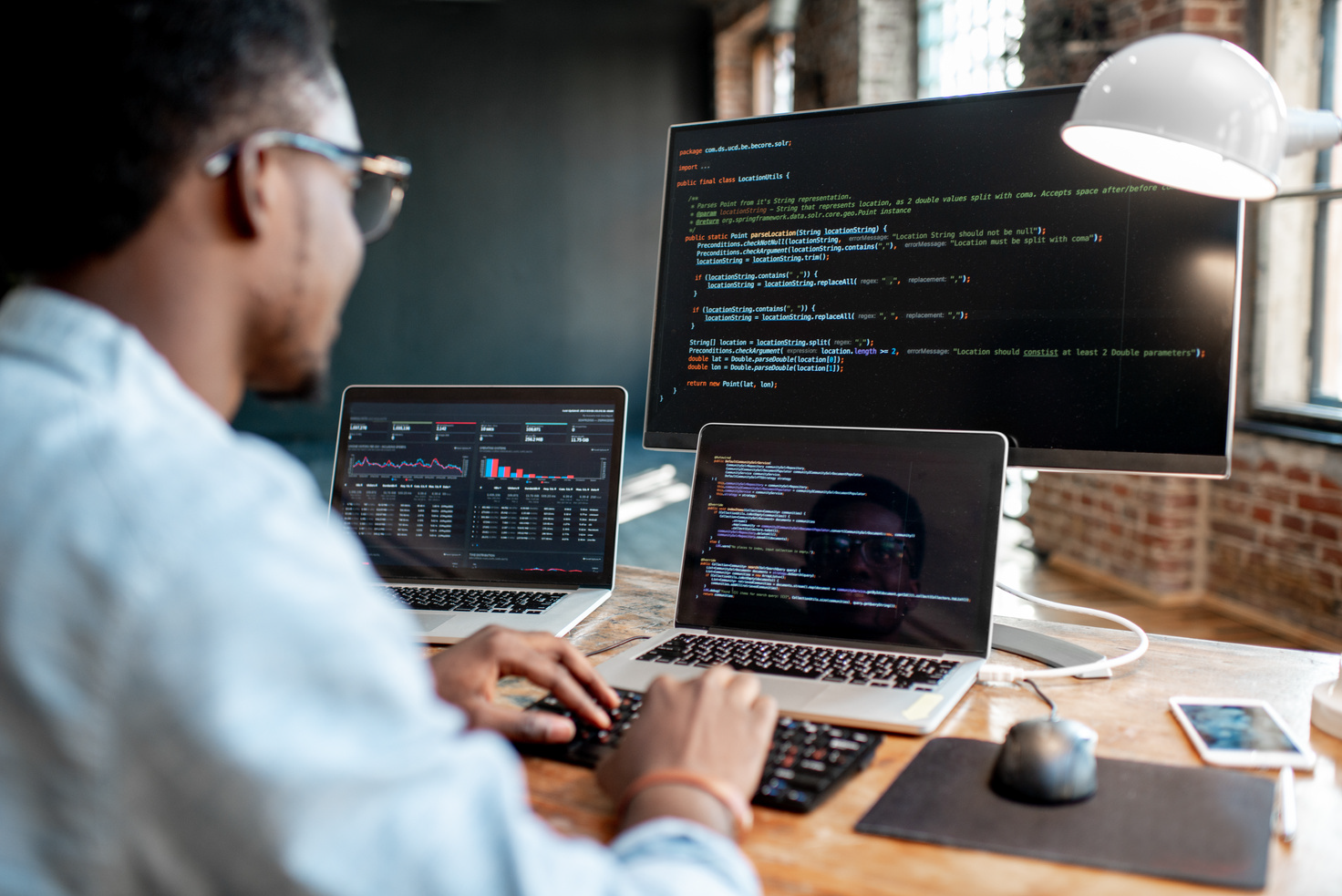 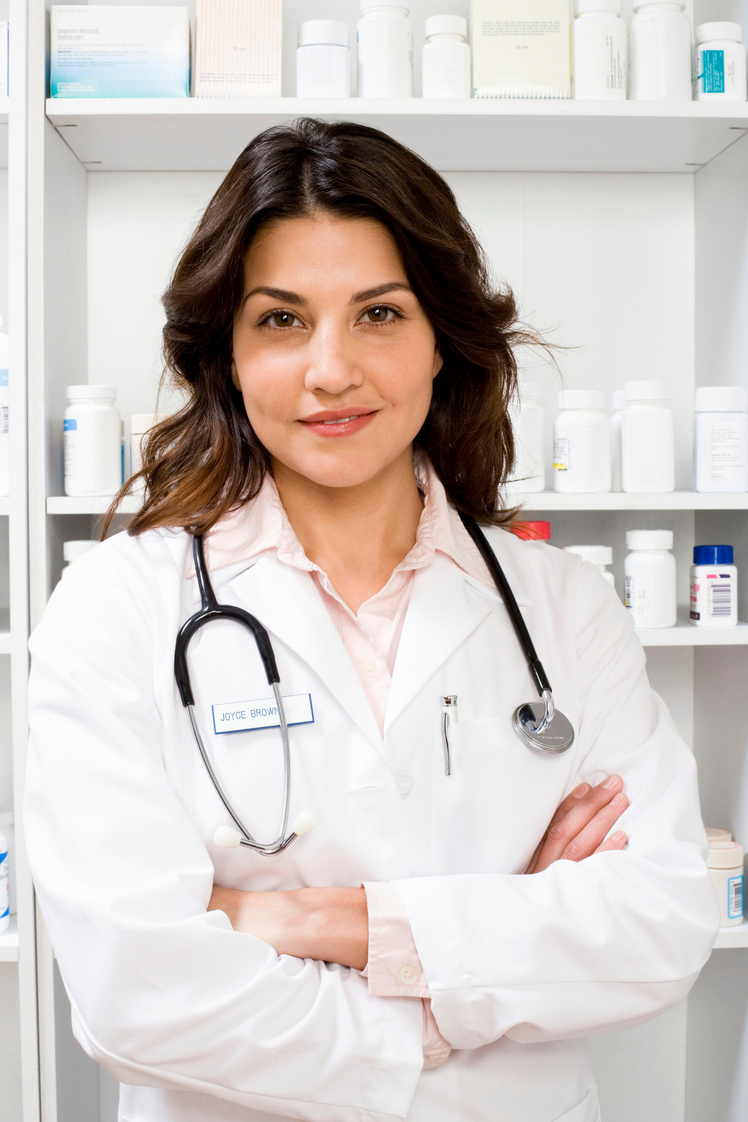 IT specialist
doctor
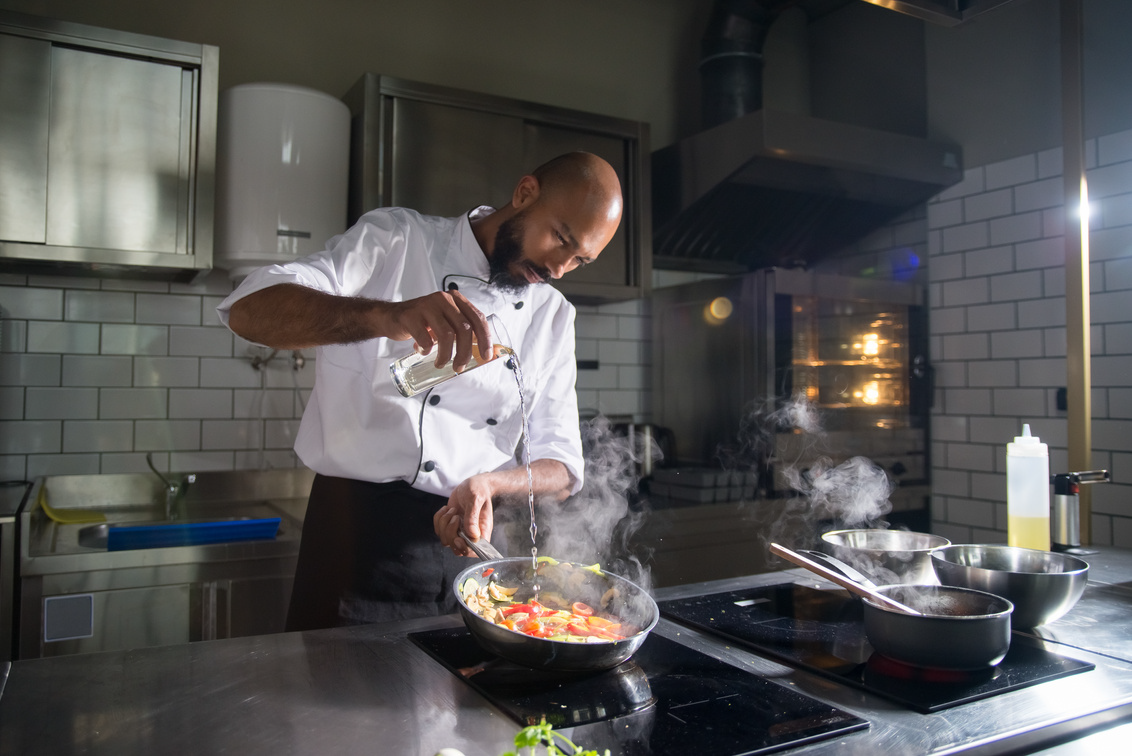 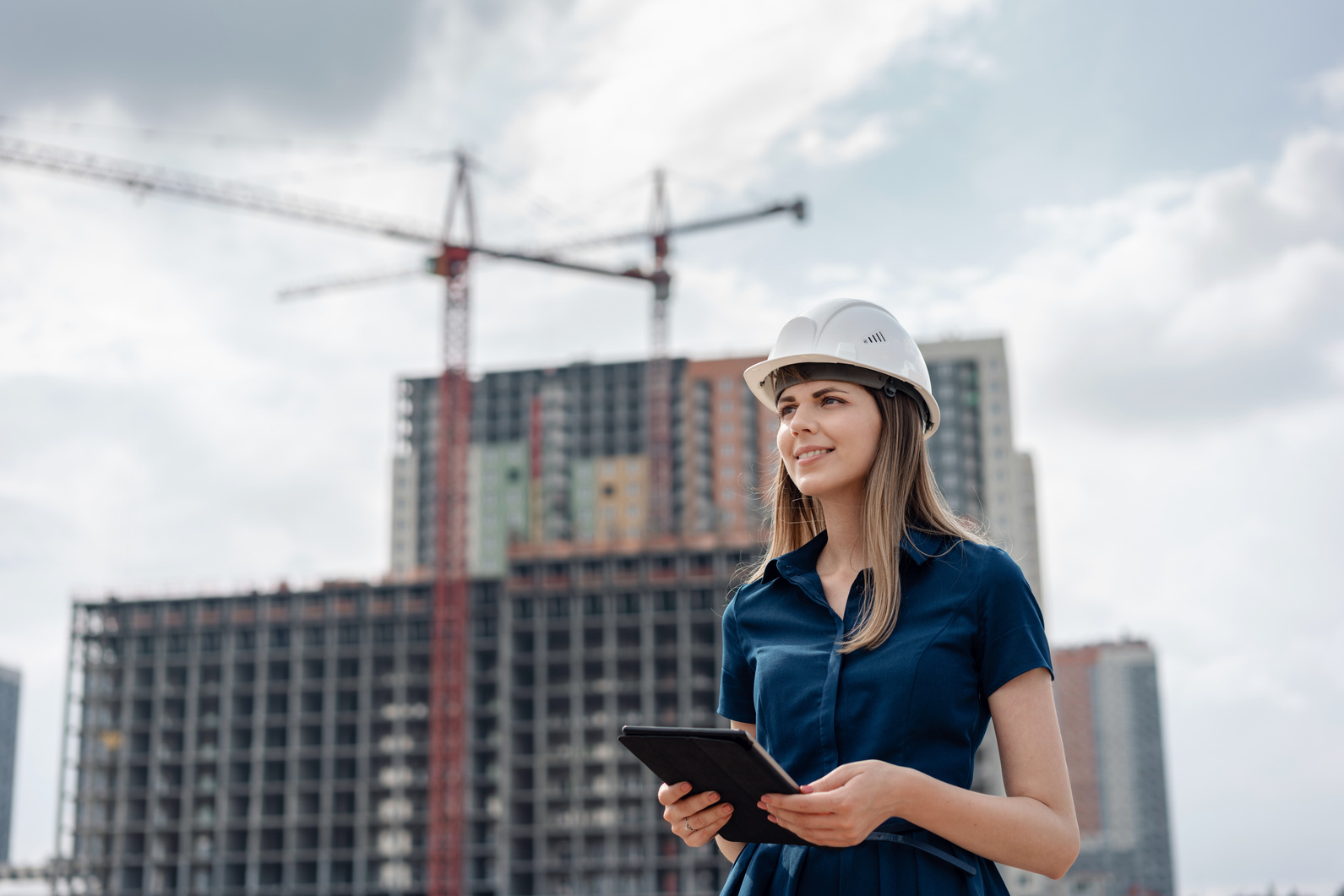 chef
engineer
3) Listen and underline the stressed syllable. 

a) Doctor

b) Specialist

c) Engineer

d) Manager

e) Teacher

f) Lawyer

g) Dentist
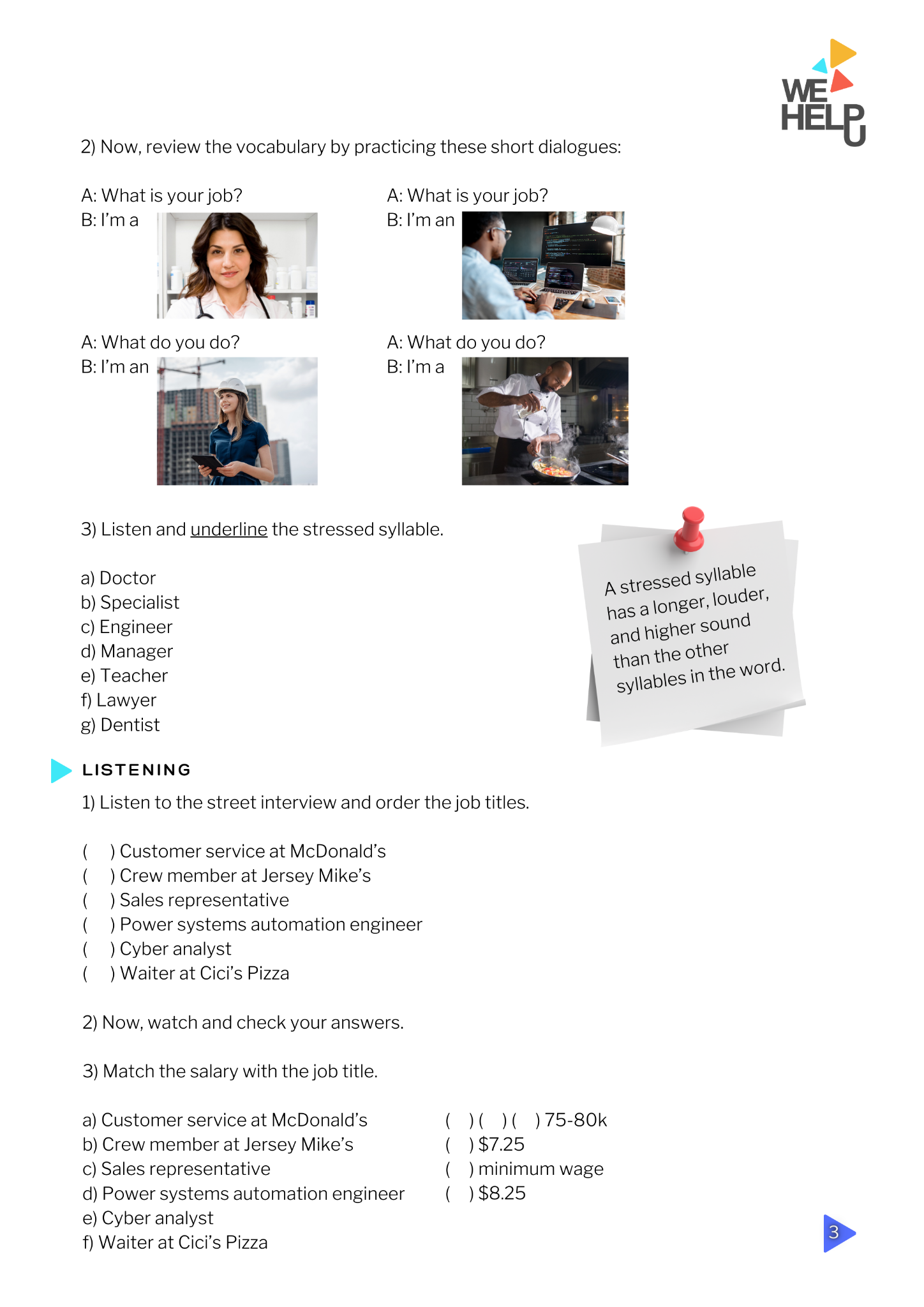 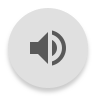 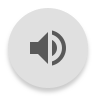 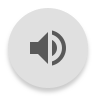 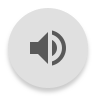 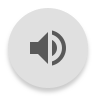 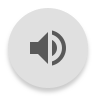 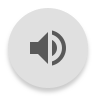 Listening
1)                Listen to the street interview and order the job titles.

(      ) Customer service at McDonald’s
(      ) Crew member at Jersey Mike’s
(      ) Sales representative
(      ) Power systems automation engineer 
(      ) Cyber analyst
(      ) Waiter at Cici’s Pizza
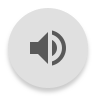 2
6
5
3
1
4
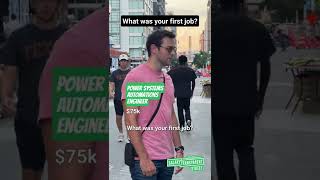 a) Customer service at McDonald’s
b) Crew member at Jersey Mike’s
c) Sales representative
d) Power systems automation engineer 
e) Cyber analyst
f) Waiter at Cici’s Pizza


( c  ) ( d  ) (  e  75-80k
( f  ) $7.25
( b  ) minimum wage
( a  ) $8.25
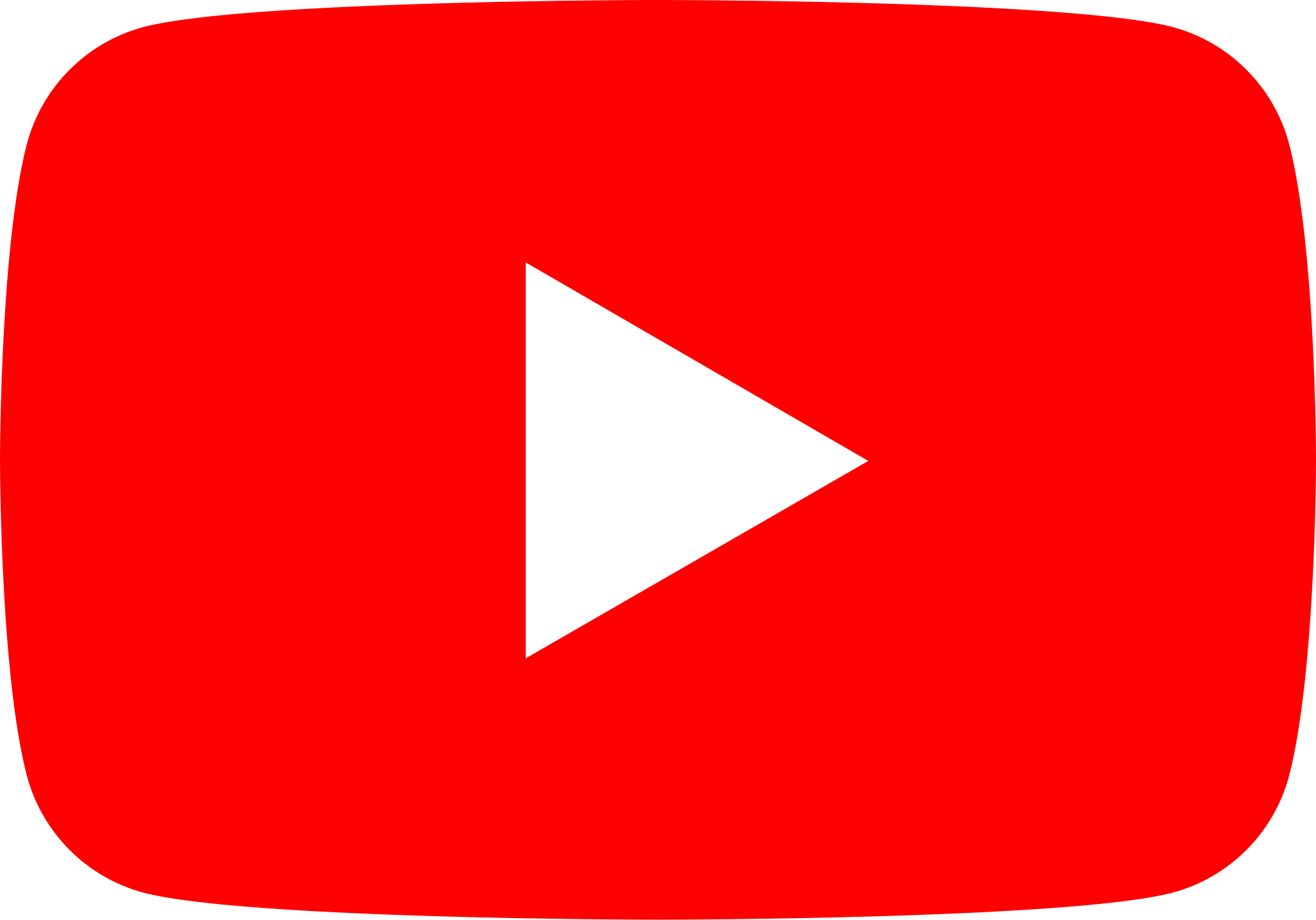 https://www.youtube.com/shorts/yovMEwLXRAs
c
d
e
2) Now, watch and check your answers.

3) Match the salary with the job title.
f
b
a
4) Some people receive per hour worked. Tick the job titles that receive per hour. 

( x ) Customer service at McDonald’s

( x ) Crew member at Jersey Mike’s

(       Sales representative

(       Power systems automation engineer 

(       Cyber analyst

( x    Waiter at Cici’s Pizza
x
x
Grammar - Indefinite Articles
1) Look at these questions:

A: What is your job?
B: I’m an engineer.



A: What do you do?
B: I’m a chef. 


They both are indefinite articles and mean 1. What is the difference?
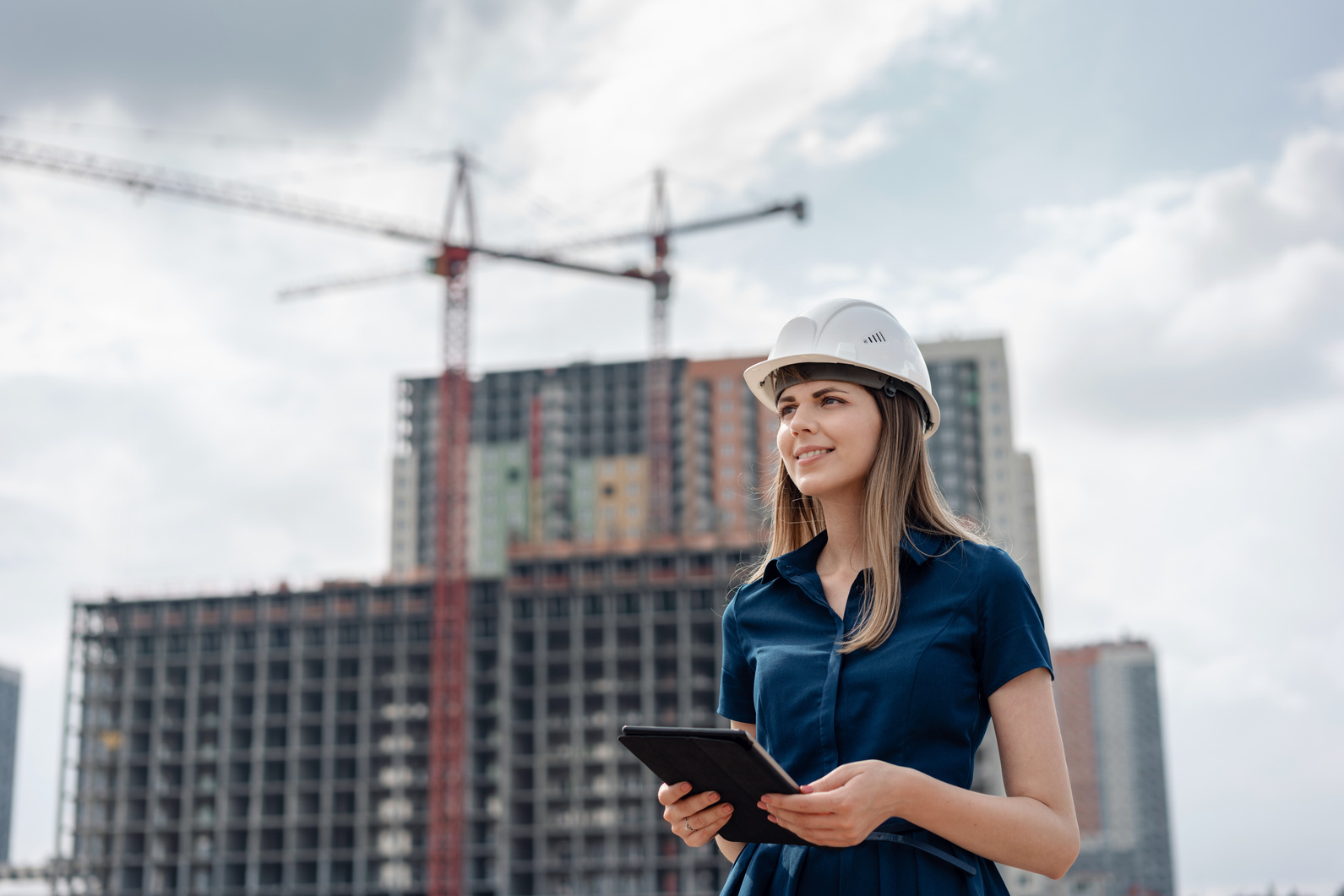 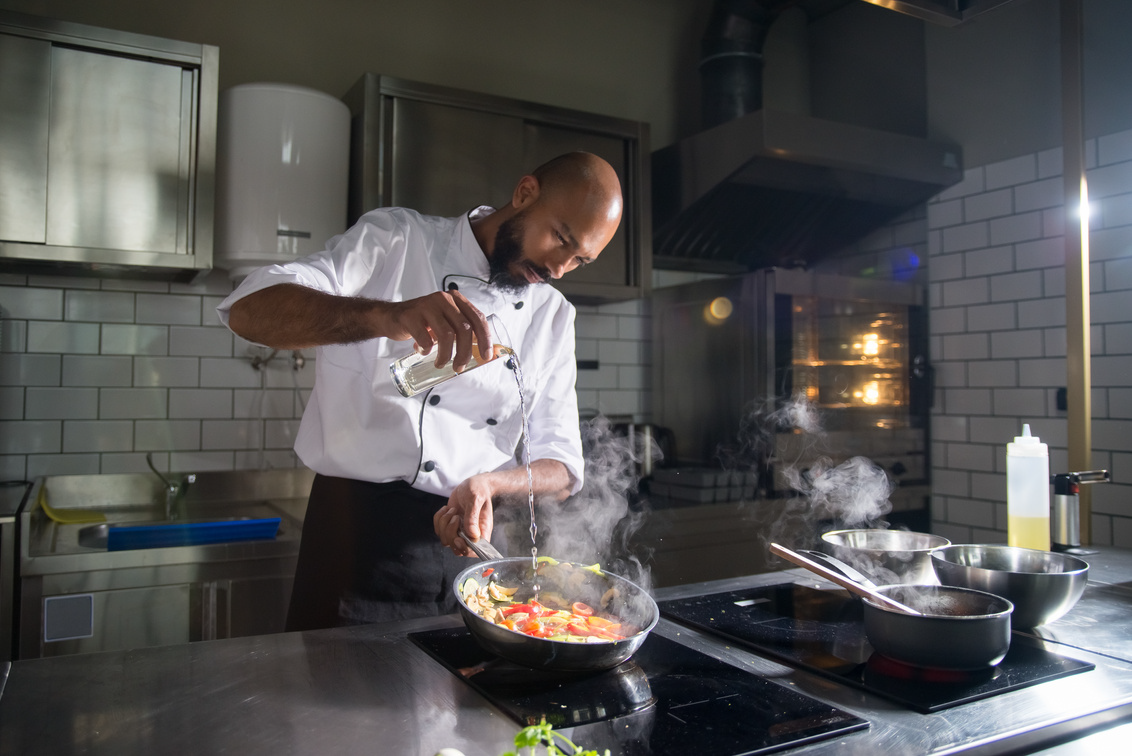 2) Read the rules:








3) Now, put the correct indefinite article for the job titles.

______  doctor                                                     _____   engineer
______  nurse                                                       _____   IT specialist
 _____   teacher                                                  ______  influencer
______  lawyer                                                     _____   artist 
               journalist                                                             account manager
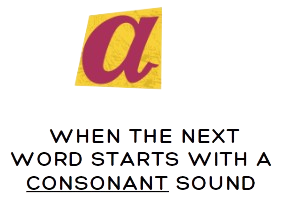 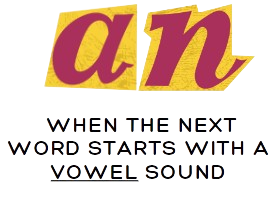 a
an
a
an
a
an
a
an
a
an
Grammar - Verb Be: I and You
1) Look at these pronouns and the pictures.
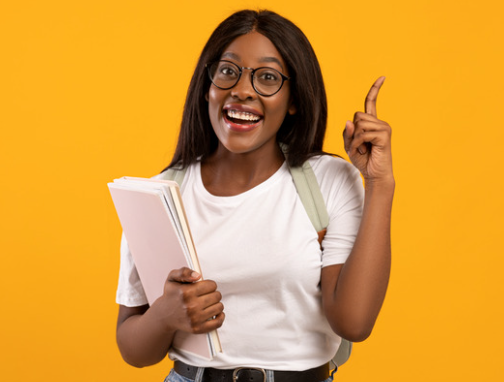 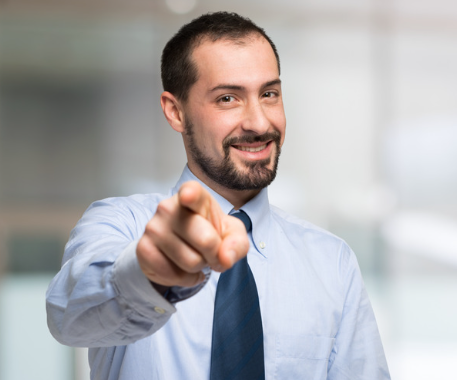 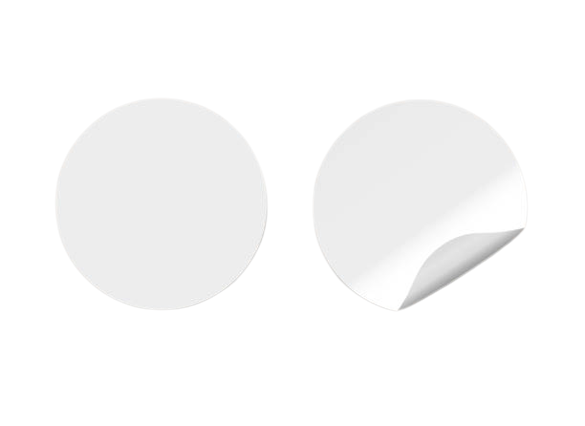 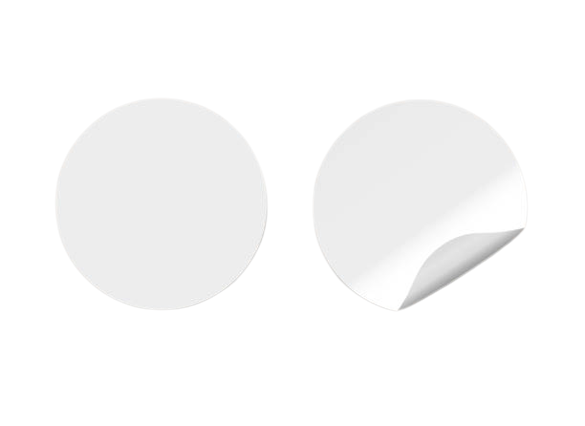 I
You
2) Read the rules:
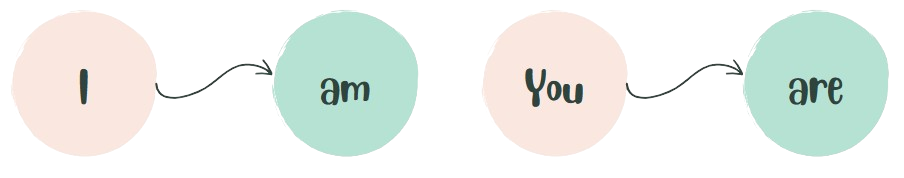 3) Practice writing the correct pronoun (I, you) or verb be (am, are).

a) _______ am your supervisor. 

b) _______ are my boss.

c) I _______ an IT specialist.

d) You _______n’t working at McDonald’s.

e) I _______ not a pilot. 

f) You _______ a great chef!
I
You
am
are
am
are
Talking and Practicing
1) What is your job now?

2) What is your dream job?

3) What was your first job?
4) Play tic tac toe. 
To mark you must say the 
job title in a complete sentence.  

Example: You are a doctor.    
                    I am a journalist.
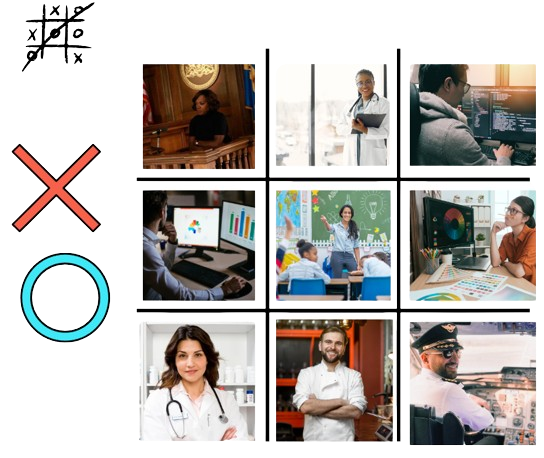 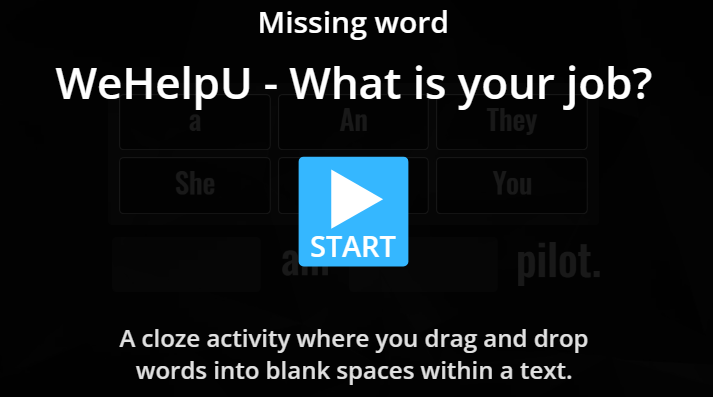 Congratulations!
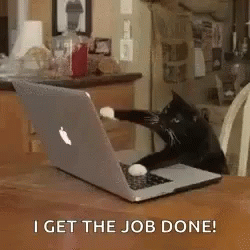 Feedback
Date:
Vocabulary
Grammar
Pronunciation
What went well
Even better if